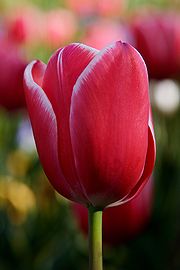 The 5 Points of Calvinism:
Unconditional Election
I. Definition: 
	WCF 3.5 Those of mankind that are predestinated unto life, God, before the foundation of the world was laid, according to his eternal and immutable purpose, and the secret counsel and good pleasure of his will, hath chosen, in Christ, unto everlasting glory, out of his mere free grace and love, without any foresight of faith, or good works, or perseverance in either of them, or any other thing in the creature, as conditions, or causes moving him thereunto; and all to the praise of his glorious grace.
[Speaker Notes: Purpose: Immutable purpose – it is set, it is not subject to change. What is His purpose with r
Out of His mere love – this is His disposition
For the praise of his grace – this is the purpose. Question: if election is based on our performance, would it still be to praise of His grace?]
WCF 3.7 The rest of mankind God was pleased, according to the unsearchable counsel of his own will, whereby he extendeth or withholdeth mercy, as he pleaseth, for the glory of his sovereign power over his creatures, to pass by; and to ordain them to dishonor and wrath for their sin, to the praise of his glorious justice.
[Speaker Notes: Immutable decree – it is set, it is not subject to change. Praise the Lord!
Out of His mere love – this is His disposition
For the praise of his grace – this is the purpose. Question: if election is based on our performance, would it still be to praise of His grace?]
Rom 9:11-16  though they were not yet born and had done nothing either good or bad—in order that God's purpose of election might continue, not because of works but because of him who calls—she was told, "The older will serve the younger." As it is written, "Jacob I loved, but Esau I hated." What shall we say then? Is there injustice on God's part? By no means! For he says to Moses, "I will have mercy on whom I have mercy, and I will have compassion on whom I have compassion." So then it depends not on human will or exertion, but on God, who has mercy. 19  You will say to me then, "Why does he still find fault? For who can resist his will?" 20  But who are you, O man, to answer back to God? Will what is molded say to its molder, "Why have you made me like this?" 21  Has the potter no right over the clay, to make out of the same lump one vessel for honorable use and another for dishonorable use?
Rom 11:4-8  4 But what is God's reply to him? "I have kept for myself seven thousand men who have not bowed the knee to Baal." 5  So too at the present time there is a remnant, chosen by grace. 6  But if it is by grace, it is no longer on the basis of works; otherwise grace would no longer be grace. 7  What then? Israel failed to obtain what it was seeking. The elect obtained it, but the rest were hardened, 8  as it is written, "God gave them a spirit of stupor, eyes that would not see and ears that would not hear, down to this very day."
Eph 1:4-6 4 even as he chose us in him before the foundation of the world, that we should be holy and blameless before him. In love 5  he predestined us for adoption as sons through Jesus Christ, according to the purpose of his will, 6  to the praise of his glorious grace, with which he has blessed us in the Beloved. 
2Ti 1:8-10  8…but share in suffering for the gospel by the power of God, 9  who saved us and called us to a holy calling, not because of our works but because of his own purpose and grace, which he gave us in Christ Jesus before the ages began…
B. Before time, God chose in Christ unto salvation a multitude of hell deserving sinners, not on the basis of any good work or choice, either actual or foreseen, but solely on the basis of His sovereign will and free grace alone. The rest He passed by, leaving them to their own sinful desires and choices and the condemnation that they justly deserve for their willful, cosmic treason against their Creator.
	1. Double Predestination: The eternal destination of the elect/reprobate is determined by God before time.
	2. Difference: Election = God actively chooses/does all that is needed to save the elect. Reprobation = God passes by those not chosen, leaving them to be justly condemned for their sins to the praise of His justice.
[Speaker Notes: Election is not unto hell. It is unto salvation. 

Berkhof: "Reprobation may be defined as that eternal decree of God whereby He has determined to pass some men by with the operations of His special grace, and to punish them for their sins, to the manifestation of His justice."]
II. Some preliminary observations/questions:
	A. Everyone believes in election. The question is, what is the basis of Election:
	1. Conditional: based on good thing man does: an act of foreseen faith.
	2. Unconditional: based solely on a good thing God does: His bestowing of unmerited favor on sinners.
2. Conditional Election
God's choice of certain individuals unto salvation before the foundation of the world was based upon His foreseeing that they would respond to His call. He selected only those whom He knew would of themselves freely believe the gospel. Election therefore was determined by or conditioned upon what man would do. The faith which God foresaw and upon which He based His choice was not given to the sinner by God (it was not created by the regenerating power of the Holy Spirit) but resulted solely from man's will. It was left entirely up to man as to who would believe and therefore as to who would be elected unto salvation. God chose those whom He knew would, of their own free will, choose Christ. Thus the sinner's choice of Christ, not God's choice of the sinner, is the ultimate cause of salvation.
2. Unconditional Election
God's choice of certain individuals unto salvation before the foundation of the world rested solely in His own sovereign will. His choice of particular sinners was not based on any foreseen response or obedience on their part, such as faith, repentance, etc. On the contrary, God gives faith and repentance to each individual whom He selected. These acts are the result, not the cause of God's choice. Election therefore was not determined by or conditioned upon any virtuous quality or act foreseen in man. Those whom God sovereignly elected He brings through the power of the Spirit to a willing acceptance of Christ. Thus God's choice of the sinner, not the sinner's choice of Christ, is the ultimate cause of salvation.
B. Implications if election is based on foreseen faith? 
	-- Wouldn't man have a reason to boast?
	-- Wouldn't this mean that man elects God, and God just reacts to man's election of Him?
	-- Wouldn't this destroy the meaning of grace? Grace is undeserved favor, but here men would deserve God's favor due to their right response to Gospel.
	-- How might this affect your assurance? If faith is not a gift, and election/salvation is determined by your "free will," then isn't it possible that you might reject Christ at some point and lose your salvation?
C. Implications of unconditional election?
	-- True meaning of grace preserved.
	-- Man can't boast/God's grace alone is praised.
	-- The Triune God's work, not man's decision, is the effectual, determining cause of salvation. Faith is a gift, thus not the cause of salvation. 
	-- Salvation, start to finish, is the work of God alone, not God & man working together. Jesus has no co-saviors.
	D. Proponents of non-Reformed view have to answer same objections, such as why evangelize if God has already knows who the elect are, etc.?
Scriptural Evidence
[Speaker Notes: Ps 33:12, 65:4, 106:5, Hag 2:23, Matt 11:27, 22:14, 24:22, 24, 31, Luk 18:7, Col 3:12, 1 Thess 5:9]
I. "God has an elect people, and He predestined them to salvation [by His sovereign grace alone]…"
Deut 7:6-8: 6  For you are a people holy to the LORD your God. The LORD your God has chosen you to be a people for his treasured possession, out of all the peoples who are on the face of the earth. 7  It was not because you were more in number than any other people that the LORD set his love on you and chose you, for you were the fewest of all peoples, 8  but it is because the LORD loves you and is keeping the oath that he swore to your fathers, that the LORD has brought you out with a mighty hand and redeemed you from the house of slavery…
[Speaker Notes: Ps 33:12, 65:4, 106:5, Hag 2:23, Matt 11:27, 22:14, 24:22, 24, 31, Luk 18:7, Col 3:12, 1 Thess 5:9]
Matt 11:27 no one knows the Father except the Son and anyone to whom the Son chooses to reveal him.
Matt 24:22 And if those days had not been cut short, no human being would be saved. But for the sake of the elect those days will be cut short.
Rom 8:28-33  And we know that for those who love God all things work together for good, for those who are called according to his purpose. 29 For those whom he foreknew he also predestined to be conformed to the image of his Son, in order that he might be the firstborn among many brothers. 30  And those whom he predestined he also called, and those whom he called he also justified, and those whom he justified he also glorified.
II. Election not based on foreseen responses: "Faith and good works are the result, not the cause, of God's choice." Steele and Thomas
	1. God did the choosing
2Thess 2:13  But we ought always to give thanks to God for you, brothers beloved by the Lord, because God chose you as the firstfruits to be saved, through sanctification by the Spirit and belief in the truth.
2. God's choice made before foundation of world
John 6:37  All that the Father gives me will come to me... 
Eph 1:4  even as he chose us in him before the foundation of the world, that we should be holy and blameless before him. 
	3. God chose particular individuals for salvation:
Rev 13:8 and all who dwell on earth will worship it, everyone whose name has not been written before the foundation of the world in the book of life of the Lamb who was slain.
4. "God's choice was not based upon any foreseen merit residing in those whom He chose, nor was it based on any foreseen good works performed by them."
Rom 9:11-16  though they were not yet born and had done nothing either good or bad—in order that God's purpose of election might continue, not because of works but because of him who calls—she was told, "The older will serve the younger." As it is written, "Jacob I loved, but Esau I hated." What shall we say then? Is there injustice on God's part? By no means! For he says to Moses, "I will have mercy on whom I have mercy, and I will have compassion on whom I have compassion." So then it depends not on human will or exertion, but on God, who has mercy.
[Speaker Notes: See also:
2Tim 1:9 [God] who saved us and called us to a holy calling, not because of our works but because of his own purpose and grace, which he gave us in Christ Jesus before the ages began… 

1Co 1:27  But God chose what is foolish in the world to shame the wise; God chose what is weak in the world to shame the strong; 28  God chose what is low and despised in the world, even things that are not, to bring to nothing things that are, 29  so that no human being might boast in the presence of God. 30  And because of him you are in Christ Jesus, who became to us wisdom from God, righteousness and sanctification and redemption, 31  so that, as it is written, "Let the one who boasts, boast in the Lord."]
5. Good works the result, not ground, of predestination:
Eph 2:10  For we are his workmanship, created in Christ Jesus for good works, which God prepared beforehand... 
	6. "God's choice was not based on foreseen faith. Faith it the result and therefore the evidence of God's election, not the cause or ground of His choice."
Act 13:48  And when the Gentiles heard this, they began rejoicing and glorifying the word of the Lord, and as many as were appointed to eternal life believed. 
Acts 18:27 He greatly helped those who through grace had believed…
[Speaker Notes: 5. see also John 15:16

6. Phil 1:29; 2:12-13; 1 thess 1:4-5; 2 Thess 2:13-14;]
7. It is by faith and good works that one confirms his calling and election.
2 Pet 1:10  Therefore, brothers, be all the more diligent to confirm your calling and election, for if you practice these qualities you will never fall.
[Speaker Notes: 5. see also John 15:16

6. Phil 1:29; 2:12-13; 1 thess 1:4-5; 2 Thess 2:13-14;]
III. Election precedes salvation: "Election is not salvation, but is unto salvation. Just as the president-elect does not become president until he is inaugurated, so those chosen for salvation are not saved until regenerated by Spirit and justified by faith in Christ." (Rom 11:7; 2 Tm 2:10)."
2Ti 2:10  Therefore I endure everything for the sake of the elect, that they also may obtain the salvation that is in Christ Jesus with eternal glory. 
IV. Sovereign Mercy: "It was not man's will, but God's will that determined which sinners would be shown mercy." (Rom 9:10-25)
[Speaker Notes: 2 Tim 2:10 – I endure everything for the sake of the elect that they may obtain the salvation that is in Christ Jesus.]
V. Pastoral value of doctrine of election: 
	A. Like every truth about God, involves mystery. 
	B. What are some practical ways it helps Christians?
		1. Greatness of God’s grace. We will never understand U/E until we understand Total Depravity.
		2. Humility, confidence, joy, praise, faithfulness, and holiness in response.
C. We do not know he has chosen among those who do not yet believe, nor why it was his good pleasure to choose us in particular. What we do know:
	1. Had we not been chosen for life we would not be believers now. How do we know this?
	--  deadness in sin; only elect are brought to faith (assurance!) 
	2. We rely on God to finish the good work that he started (Phil. 1:6). Beginning, middle, end. 
	3. Knowledge of one’s election thus brings comfort and joy. How so, why?
[Speaker Notes: Efficacy – power to produce intended effect. In theology, it means something always brings about God’s intended effect.]
VI. How do you know you are elect? 
	A. Rom, 10:13 – If you believe!
	B. Fruit (2 Pet 1:10). 	
VII. Reprobation: 
	A. God’s eternal decision to pass over non-elect and leave them to sin as they want, and judge them as they deserve for what they have done. 
	B. Hardening: God gives them over to sins (i.e., removes restraints on their doing the disobedient things they desire) more and more. This is the beginning of judgment (Rom. 9:18;), and leads to greater guilt.
[Speaker Notes: Efficacy – power to produce intended effect. In theology, it means something always brings about God’s intended effect.]
C. Not for us to figure out who elect/reprobate are. What is our responsibility?
	-- Preach the gospel knowing that anyone may be saved if he or she will but repent and put faith in Christ.
	-- We should view all persons that we meet as possibly being numbered among the elect.
[Speaker Notes: Efficacy – power to produce intended effect. In theology, it means something always brings about God’s intended effect.]
D. Objections: "That’s not fair!" How do we respond?
		-- J.I. Packer "God owes sinners no mercy, only condemnation; so it is a matter for praise, that he should choose to save any of us; doubly so when his choice involved the giving of his own Son to suffer for the elect."
"Because of sin, men have cut themselves off from the Lord of heaven and have forfeited all rights to his love and favor. It would have been perfectly just for God to have left all men in their sin and misery and to have shown mercy to none. God was under no obligation whatsoever to provide salvation for anyone. It is in this context of the Bible sets forth the doctrine of election.
The doctrine of election declares that God, before the foundation of the world, chose certain individuals from among the fallen members of Adam’s race to be the objects of his undeserved favor. These, and these only, he purposed to save. God could have chosen to save all men…or he could have chosen to save none (for he was under no obligation to show mercy to any)--but he did neither.
[Speaker Notes: Efficacy – power to produce intended effect. In theology, it means something always brings about God’s intended effect.]
"Instead, he chose to save some and to exclude others. His eternal choice of particular sinners for salvation was not based upon any foreseen act or response on the part of those selected, but was based solely on his own good pleasure and sovereign will. Thus, election was not determined by, or conditioned upon, anything that men would do, but resulted entirely from God's self-determined purpose. Those who are not chosen for salvation were passed by and left to their own evil devices and choices. 
It is not within the creatures jurisdiction to call into question the justice of the creator for not choosing everyone for salvation. It is enough to know that the judge of the Earth has done right.
[Speaker Notes: Efficacy – power to produce intended effect. In theology, it means something always brings about God’s intended effect.]
"It should however, be kept in mind that if God had not graciously chosen a people for himself and sovereignly determined to provide salvation for them and apply it to them, none would be saved. The fact that he did this for some, to the exclusion of others, is in no way unfair to the latter group, unless of course one maintains that God was under obligation to provide salvation for sinners––a position which the Bible utterly rejects.
 …The act of election itself saves no one; what it did was to mark out certain individuals for salvation. Consequently, the doctrine of election must not be divorced from the doctrines of human guilt, redemption, and regeneration, or else it will be distorted and misrepresented.
[Speaker Notes: Efficacy – power to produce intended effect. In theology, it means something always brings about God’s intended effect.]
"In other words, if the Fathers act of election is to be kept in its proper biblical balance and correctly understood, it must be related to the redeeming work of the Son, who gave himself to save the elect, and to the renewing work of the Spirit, who brings the elect to faith in Christ."
- Steele, Thomas, Quinn, The Five Points of Calvinism, pp. 27-28.
[Speaker Notes: Efficacy – power to produce intended effect. In theology, it means something always brings about God’s intended effect.]